BRZA INTERPRETACIJE KRVNE SLIKE  , 

ILI KAKO  ČITATI  KRVNU SLIKU PACIJENTA
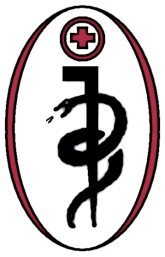 mr.sc. dr.med Zoran Joksimović Internistička ordinacija “JOKSIMOVIĆ”
Prvi korak pregleda hemograma je provera da li su vrednosti tipa ćelije u referentnom opsegu.

.
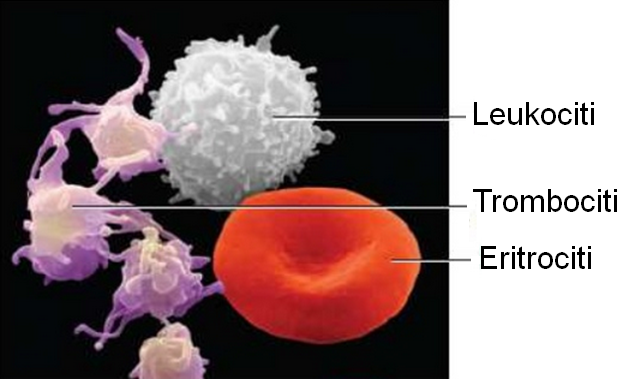 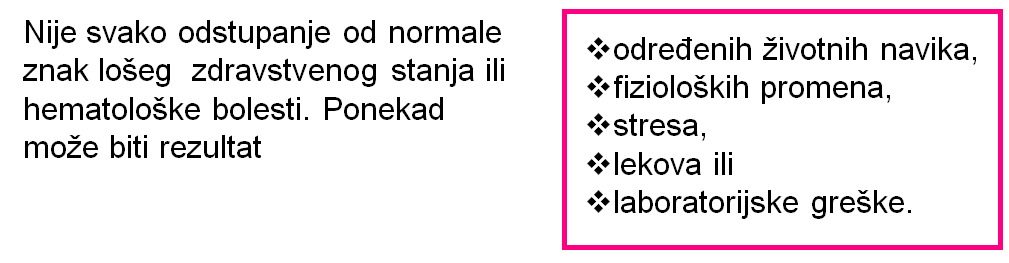 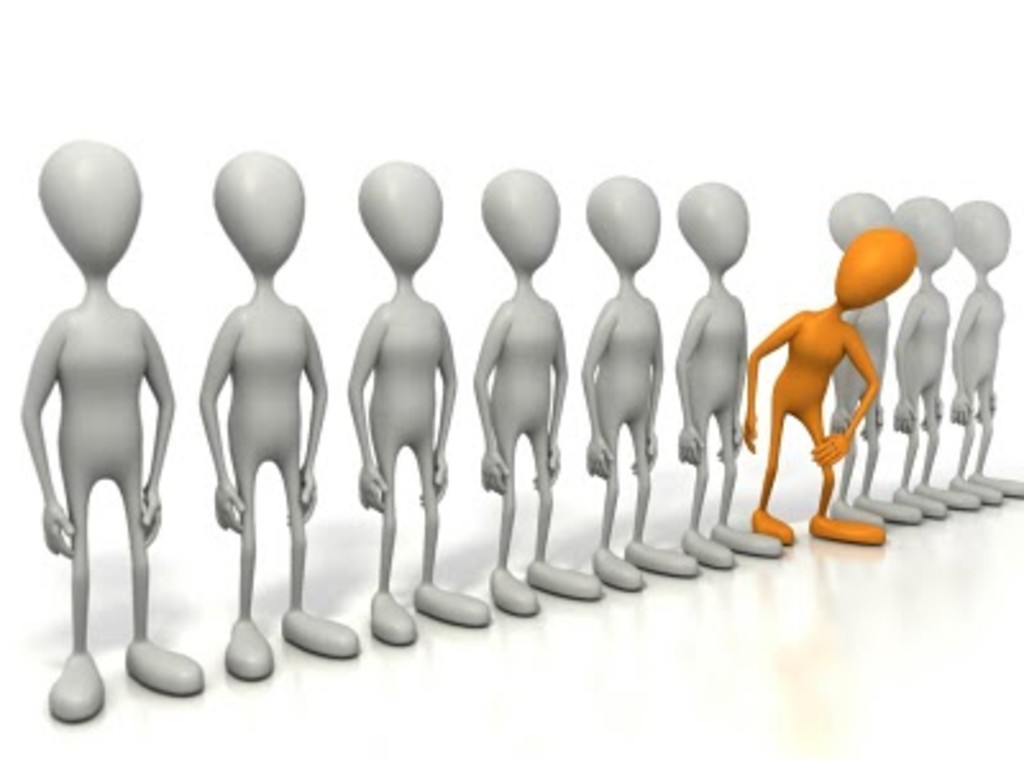 Međutim, što je odstupanje izmerenih vrednosti  kod pojedine ćelijske vrste veće ( odnosno, ako postoji odstupanje kod dve ili sve tri vrste ćelija), veća je verovatnoća da se radi o primarnoj krvnoj bolesti
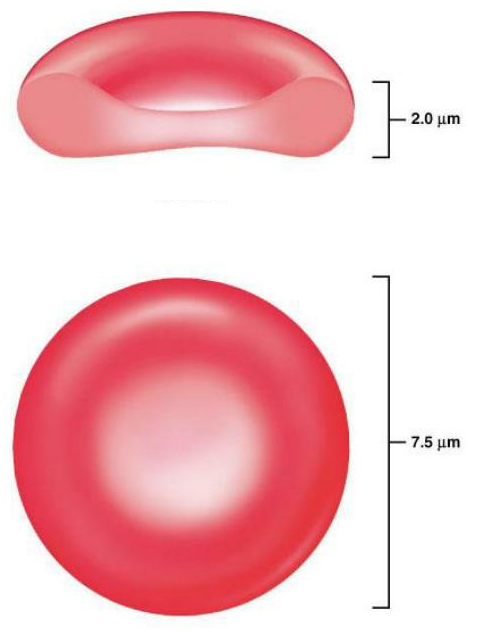 CRVENA KRVNA SLIKA - ERITROCITI 

Najvažniji podaci u interpretaciji crvene krvne slike su
 
koncentracija hemoglobina (Hb),
 
broj eritrocita,

zapremina zgusnutih  eritrocita (hematokrit),

procena prosečne zapremine eritrocita (MCV) i 

broj retikulocita.
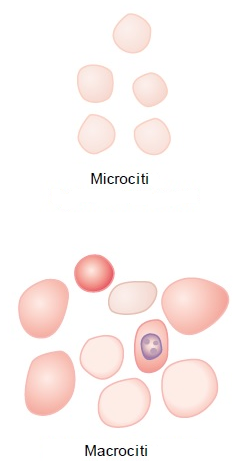 ANEMIJA je kada je vrednost Hb kod muškarca niža od 130 g / l, a kod žene manja od 120 g / l.



Da bismo utvrdili uzrok anemije, prvenstveno koristimo MCV, koji se koristi za podelu anemija na 


Mikrocitne (MCV <81 fL), 

Normocitne i

Makrocitne (MCV> 100 fL).
ERITROCITOZA   
Kada su nivoi Hb i eritrocita u krvnoj slici povišeni, govorimo o eritrocitozi. To je najčešće uzrokovano
 
plućnim bolestima, 
pušenjem, 
apnejom za vreme spavanja, 
gojaznošću, 
bolestima bubrega. 

U nedostatku sekundarnih uzroka eritrocitoze, trebalo bi razmotriti i mijeloproliferativnu bolest koštane srži, takozvanu pravu policitemiju.
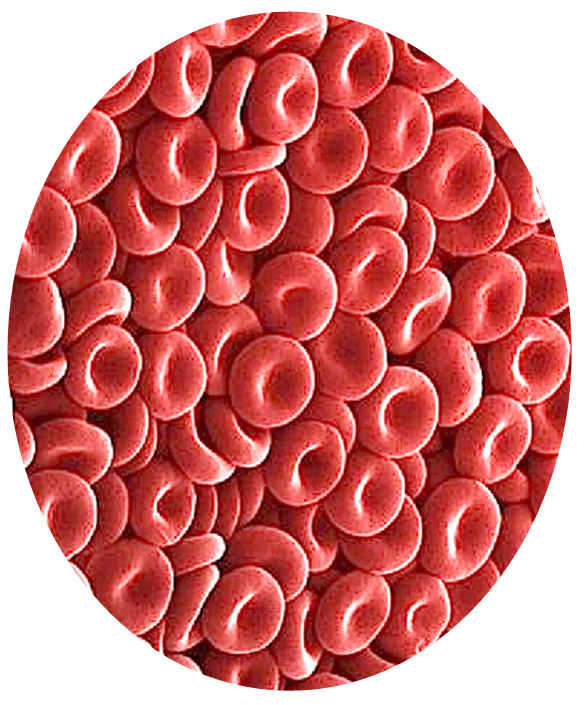 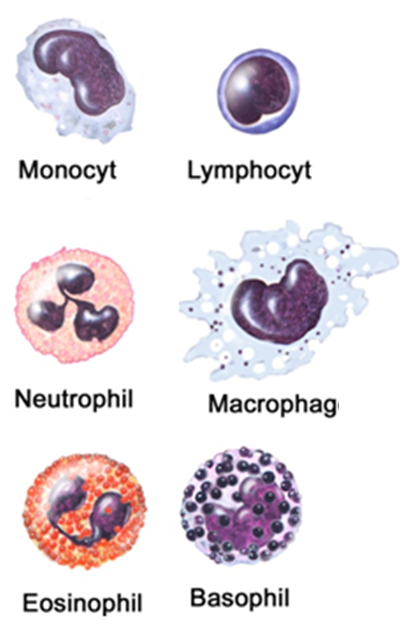 BELA KRVNA SLIKA - LEUKOCITi 

Broj svih leukocita je uključen u belu krvnu sliku, pa je za definisanje stanja bolesti potrebna diferencijalna  krvna slika (leukocitarna formula) iz koje se određuje broj pojedinih vrsta leukocita (neutrofili, limfociti, eozinofili, monociti, bazofili) i prisustvo eventualno nezrelih granulocita. 

Kada je broj leukocita niži od  4x109 / l, govorimo o leukopeniji, a broj leukocita povećan iznad 10x109 / l, govorimo o leukocitozi. Da bismo odredili kvantitativne promene u broju leukocita, uvek moramo uzeti u obzir apsolutne vrednosti pojedinih podtipova leukocita.
LEUKOCITOZA  je obično rezultat reaktivnog porasta neutrofila u 

infekcijama, 
pušenju, 
hroničnoj upali, 
naporima i slično. 

Najčešća stanja hematologije sa leukocitozom su 

mijeloproliferativne bolesti i 
hronična limfocitna leukemija
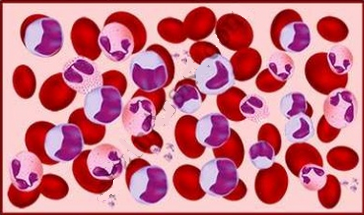 LEUKOPENIJA može biti posledica :

lekova (citostatika, tirostatika, antipsihotika, tricikličkih antidepresiva, antikonvulziva), 
neuhranjenosti, 
konzumiranja alkohola, 
nedostatka vitamina B12 i folata,
reumatskih bolesti. 

Leukopenija se može naći i  kod 

akutnih leukemija, 
mijelodisplastičnih sindroma, 
aplastične anemije i 
stečene neutropenije.
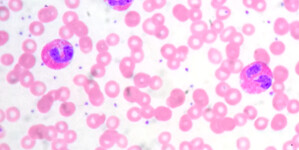 KRVNA SLIKA TROMBOCITA 

Kada procenjujemo krvnu sliku trombocita, treba imati na umu  da određivanje broja trombocita hematološkim analizatorom može biti nepouzdano, pa se preporučuje da se u slučaju bilo kakve sumnje u pouzdanost nalaza  krvna slika pregleda pod mikroskopom, posebno kod osoba  sa znatno smanjenim ili povećanim brojem krvnih pločica.
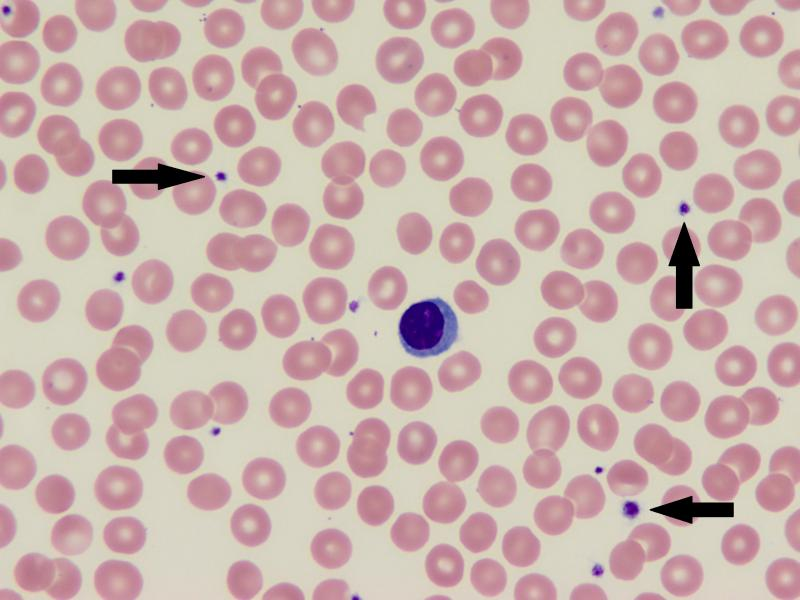 O trombocitopeniji govorimo kada je broj trombocita ispod 150x109 / l. 

TROMBOCITOPENIJA se često vidi kod
 
infekcija, 
bolesti jetre, 
autoimunih bolesti  i 
lečenja određenim lekovima. 

Izolovana trombocitopenija bez drugih uzroka najverovatnije je primarna imunologena  trombocitopenija (ITP). 
 
Mnoge hematoloških bolesti prati i trombocitopenija, ali po pravilu su tada u krvnoj slici prisutne I druge nepravilnosti.
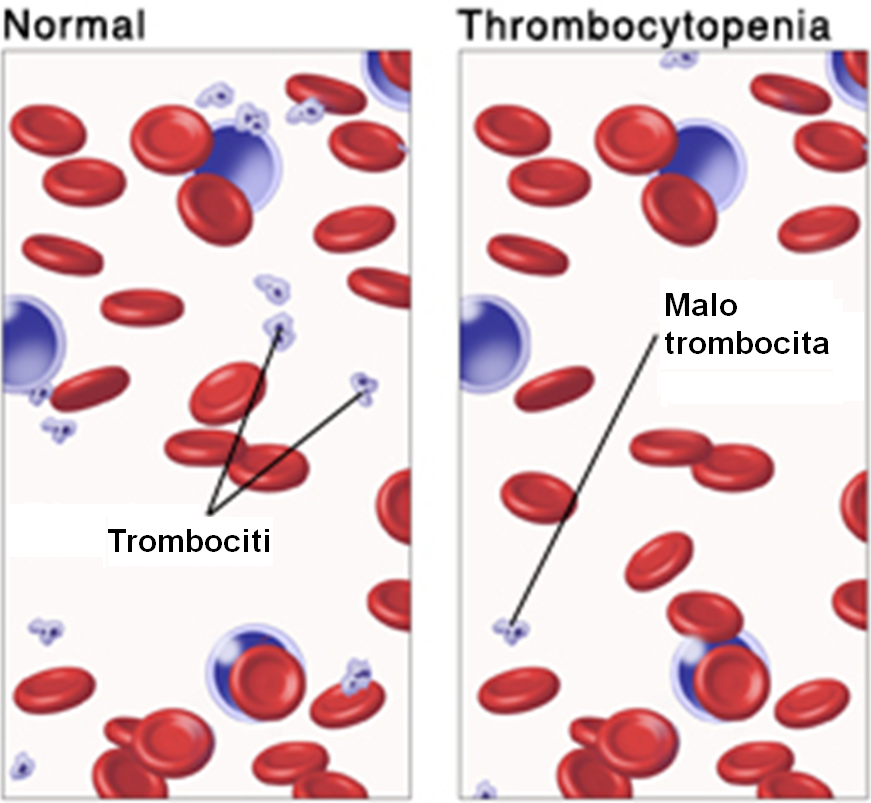 TROMBOCITOZA, povećana količina trombocita, je definisana brojem trombocita većim od 410x109 / l. 

Reaktivno povećanje broja trombocita može biti posledica 

nedostatka gvožđa, 
infekcija,
povreda,
hroničnih upalnih bolesti,
malignih novotvorevina, 
stanja posle splenektomije ... 

Trombocitoza je ređe znak hematološke mijeloproliferativne bolesti.
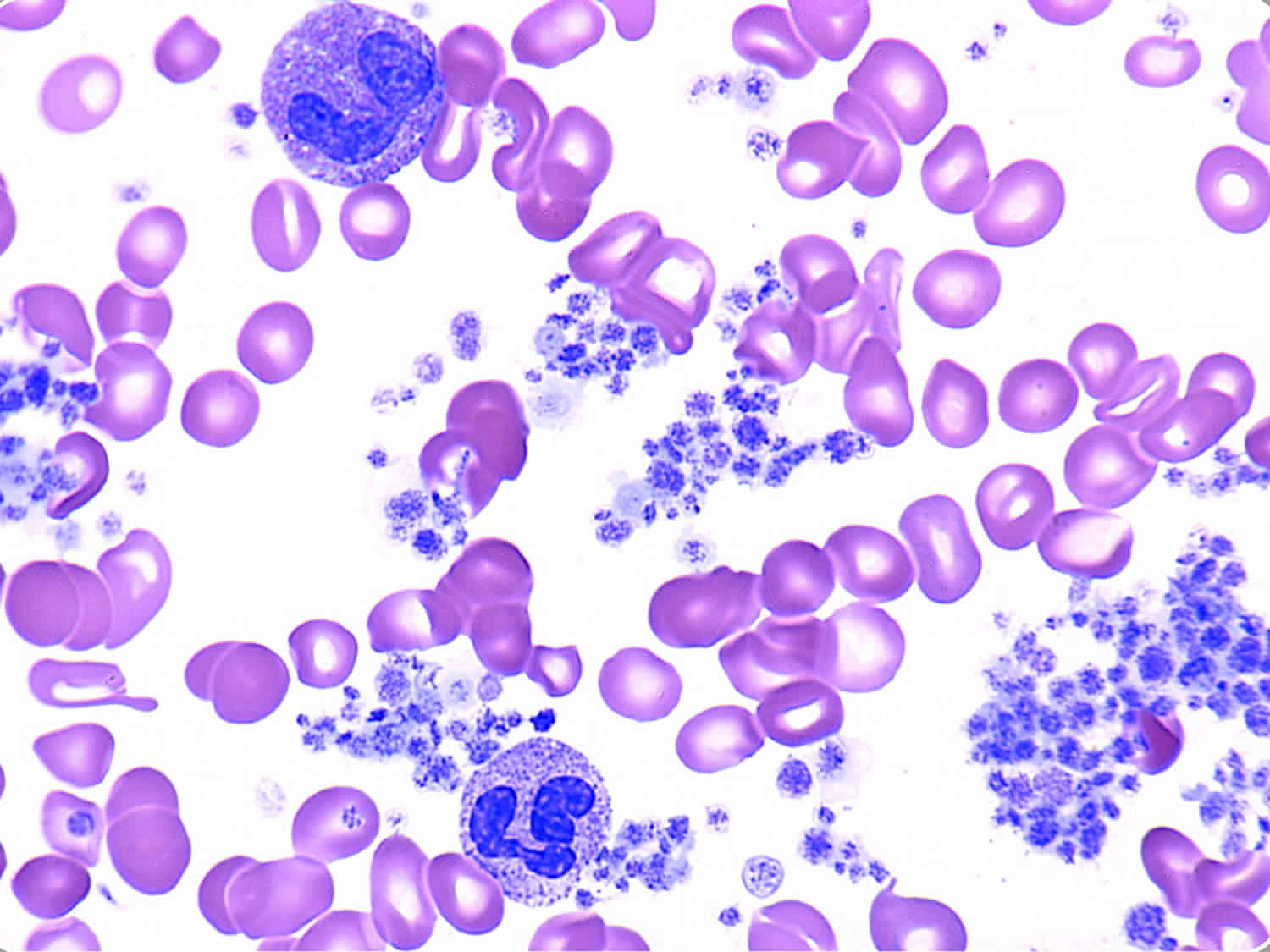